”IZAZOVI I PRILIKE NOVOG RAZDOBLJA EU FONDOVA”
9. svibanj 2023.


									  HUP EUPRO
												ZAGREB
IRENA WEBER

glavna direktorica Hrvatske udruge poslodavaca
ŠIME ERLIĆ

ministar regionalnoga razvoja i fondova Europske unije
NAUČENE LEKCIJE:

“Pozicije i preporuke HUP EUPRO sustavu
financiranja EU fondovima”

Natalia Zielinska,
predsjednica HUP-Udruge profesionalaca za fondove EU
Preporuke – razvoj i provedba natječaja
ODGOVORNOST
GODIŠNJI PLAN NATJEČAJA
Pravovremena najava s proširenim informacijama  

PRIDRŽAVANJE PROPISANIH ROKOVA
Kod obrade prigovora, evaluacije i ugovaranja projekata

STATUS ZAKLJUČIVANJA NATJEČAJA
Omogućiti kontinuirano javno praćenje provedbe natječaja: 
% obrađenih prigovora, brojke odobrenih te ugovorenih projekata
Preporuke – razvoj i provedba natječaja
TRANSPARENTNOST
UJEDNAČENA PRAKSA EVALUACIJE PROJEKATA
Potrebna je dodatna podrška i intenzivnija koordinacija samih evaluatora
Unapređenje metodologije pitanja

DOPUNE I POJAŠNJENJA PROJEKTNE PRIJAVE 
Propisati mogućnost dopune kod administrativnih nedostataka

PRODULJENJE ROKA PRIJAVE U SLUČAJU IZMJENA NATJEČAJA
Potrebno je definirati da dodatne obveze za prijavitelje rezultiraju pomicanjem roka
Preporuke – razvoj i provedba natječaja
KOMUNIKACIJA
PARTNERSTVO S DIONICIMA U NAJRANIJIM FAZAMA
Iskoristiti iskustva potencijalnih investitora te nekadašnjih i aktualnih korisnika EU sredstava, kao i stručnjaka za pripremu i provedbu projekata

OBAVIJESTI KORISNICIMA O IZMJENAMA PRAVILA (Q&A)
Uvesti automatiziranu obavijest kod svake izmjene/dopune službenog odgovora o natječaju

INFORMATIVNE RADIONICE
Tumačenja na radionicama popratiti s više praktičnih primjera
Nastaviti praksu snimanja radionica radi što većeg dosega
ODGOVORNOST – TRANSPARENTNOST – KOMUNIKACIJAHVALANatalia Zielinska,predsjednica HUP-Udruge profesionalaca za fondove EU
HUP EUPRO
IZAZOVI PROVEDBE PROJEKTA:

	“Izazovi, prepreke i savjeti u području 			   provedbe poduzetničkih projekata”
Kristian Korunić, 
dopredsjednik HUP EUPRO
PODUZETNICI I EU: 2014.-2020.
PODUZETNICI – PREGLED PO PODRUČJIMA
*u milijunima EUR
PREPORUKE – PROVEDBA PROJEKTA
ODGOVORNOST
RAZUMAN ROK ZA RJEŠAVANJE PRIGOVORA
Rješavanje prigovora za evaluaciju u max roku od 90 dana

STANARDIZIRANA PRAVILA ZA PROVEDBENA TIJELA
Pravilnik o pravdanju potraživanih troškova (potrebna dokumentacija i sl.)

UJEDNAČAVANJE PROCEDURA ODOBRAVANJA POTRAŽIVANIH TROŠKOVA
Avansiranje do 20% prijavljenih troškova pri podnošenju ZNS-a
PREPORUKE – PROVEDBA PROJEKTA
TRANSPARENTNOST I KOMUNIKACIJA
UČINITI JAVNO DOSTUPNIM UPUTE I MIŠLJENJA POSREDNIČKIH TIJELA
Javno dostupne interne upute PT-a i izrada uputa o općem postupanju primjenjiva za sve korisnike

STVARANJE BAZE NAJZNAČAJNIJIH REVIZORSKIH NALAZA 
Javno dostupni nalazi za učenje kroz praksu

UJEDNAČAVANJE DINAMIKE RJEŠAVANJA PRIGOVORA
Objava sudskih odluka u pokrenutnim sporovima po prigovorima

TEHNIČKA PODRŠKA KORISNICIMA ON-LINE PLATFORMI 
Propisani rok za rješavanje problema
PREPORUKE – REVIZIJA PROJEKTA
ODGOVORNOST I TRANSPARENTNOST
OBRADA PRIGOVORA NA FINANCIJSKE KOREKCIJE
Rješavanje prigovora na korekcije u max roku od 90 dana

SPRIJEČITI RETROAKTIVNU PRIMJENU PRAVILA
Primjena pravila od datuma donošenja bez retroaktivnosti

RAZMJERNOST KOREKCIJE NEPRAVILNOSTI 
Utemeljenje na stvarnoj šteti i naplata točnih iznosa po stavkama

BAZA ODLUKA I PRESUDA O FINANCIJSKIM KOREKCIJAMA
Javna objava presuda i odluka o korekcijama
ODGOVORNOST – TRANSPARENTNOST – KOMUNIKACIJAHVALAKristian Korunić, dopredsjednik HUP EUPRO
HUP-EUPRO
												ZAGREB
IZA ZAVJESE:

PRIPREMA ZELENIH PROJEKATA, 
				primjeri iz prakse
Robert Stojković, 
energetski certifikator, SPECULUM d.o.o.
PRIPREMA ZELENIH PROJEKATA - IZAZOVI
Priprema zelenih projekata sa sobom nosi brojne izazove:
Izradu projektne dokumentacije (idejni projekt, glavni projekt, izvedbeni projekt, …)
Ishođenje svih potrebnih suglasnosti, mišljenja, dozvola, …
Po potrebi, ishođenje građevinske dozvole

Svaka od ovih točaka iziskuje određeno vrijeme
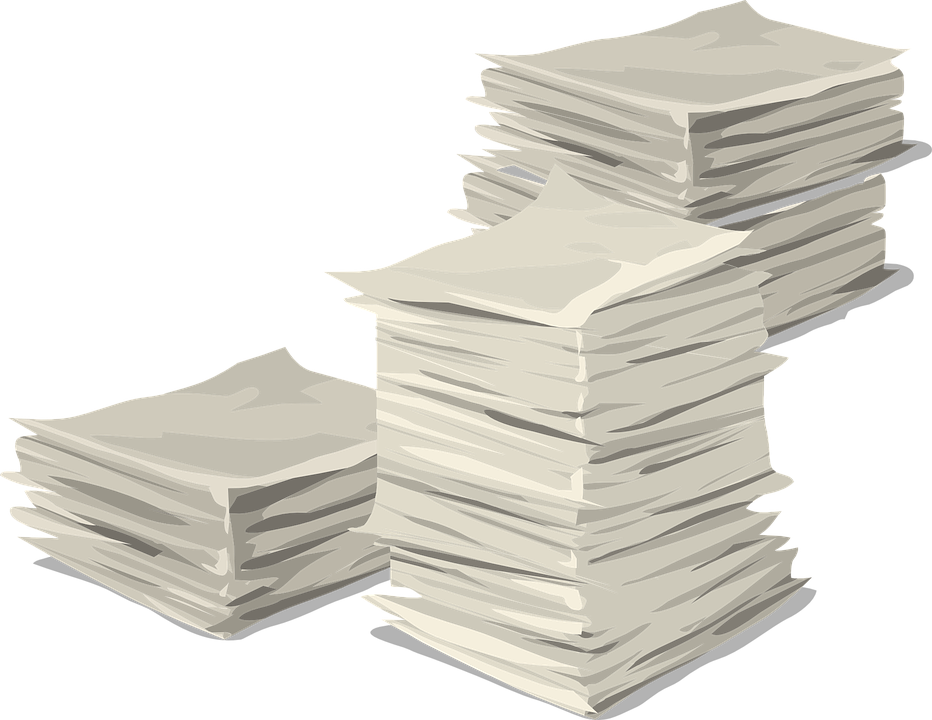 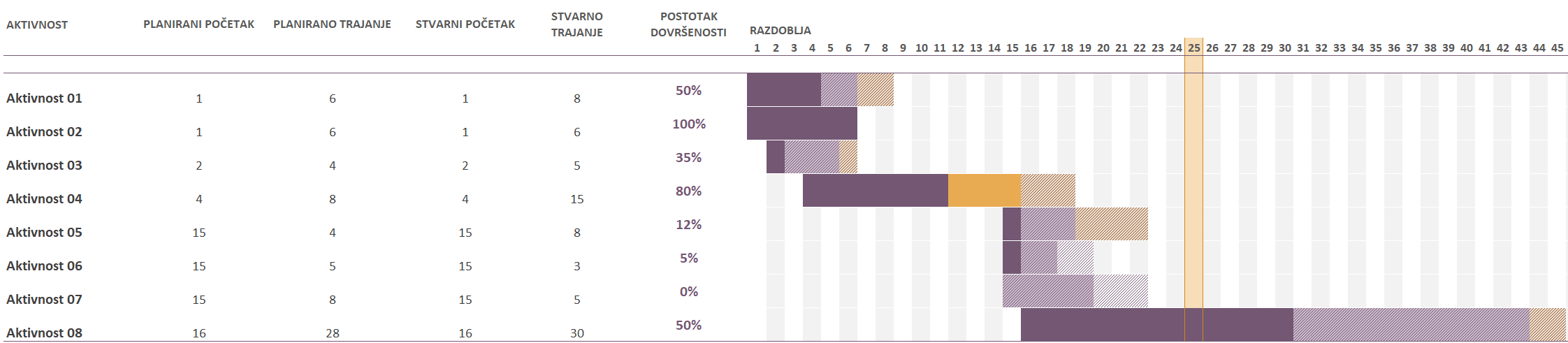 PRIPREMA ZELENIH PROJEKATA - IZAZOVI
PRIPREMA ZELENIH PROJEKATA - IZAZOVI
PRIPREMA ZELENIH PROJEKATA - IZAZOVI
HUP EUPRO PREPORUKE U PRIPREMI NOVIH POZIVA
KOMUNIKACIJA – TRANSPARENTNOST - ODGOVORNOST
KONZULTANTI

Koristiti nas kao partnere u fazi pripreme Poziva
Iskoristiti iskustvo konzultanata u pripremi projektnih prijedloga
Manje pitanja i odgovora u fazi pripreme projektnih prijedloga
POTENCIJALNI PRIJAVITELJI

Kad god je to moguće, uključiti u pripremu Poziva i predstavnike potencijalnih prijavitelja ili njihove udruge (kako bi se bolje razumjelo specifičnosti pojedinih djelatnosti prijavitelja)
INŽENJERSKE KOMORE

Zbog usklađenosti Poziva s važećom zakonskom regulativom
Znatno manje pitanja i odgovora u fazi pripreme projektnih prijedloga
NOVI IZAZOVI U PRIPREMI ZELENIH PROJEKATA  – EU TAKSONOMIJA
ODGOVORNOST – TRANSPARENTNOST – KOMUNIKACIJAHVALARobert Stojković, energetski certifikator, SPECULUM d.o.o.
HUP-EUPRO
												ZAGREB
Panel: NAUČENE LEKCIJE – ŠTO MOŽEMO BOLJE?
Moderatorica: ANA FRESL, dopredsjednica HUP-EUPRO

ANTE-JANKO BOBETKO, zamjenik predsjednika Uprave - Hrvatska agencija za malo gospodarstvo, inovacije i investicije

JELENA FESTINI, Klimaoprema d.d.

SANJA FIŠER, Uprava za programe i projekte EU, europske i međunarodne poslove, Ministarstvo gospodarstva i održivog razvoja

DRAGAN JELIĆ, v.d. ravnatelj, Središnja agencija za financiranje i ugovaranje programa i projekata Europske unije 

 TUGOMIR MAJDAK, državni tajnik, Ministarstvo poljoprivrede

 SANJA SLUNJSKI, ravnateljica uprave - Uprava za provedbu operativnih programa i financijskih instrumenata, Ministarstvo regionalnoga razvoja i fondova Europske unije
”Izazovi i prilike novog razdoblja EU fondova”

II.DIO : NATJEČAJI NOVOG RAZDOBLJA
9. svibanj 2023.


									HUP-EUPRO
												ZAGREB
Status provedbe programa 
2021-2027
Ministarstvo poljoprivrede
”INDIKATIVNI GODIŠNJI PLAN OBJAVE POZIVA NA DOSTAVU PROJEKTNIH PRIJEDLOGA ZA 2023. GODINU ”
HUP-EUPRO
												ZAGREB
Panel: EU NATJEČAJI 2023/2024
Moderator: LJUBOMIR JELIĆ, Jelić konzalting d.o.o.

LANA BAČURA, voditeljica Službe za razvoj konkurentnosti poljoprivrede i šumarstva, Ministarstvo    
      poljoprivrede

IVA NOVAK, ravnateljica Uprave za strateško planiranje i koordinaciju fondova EU, Ministarstvo regionalnoga razvoja i fondova Europske unije

SANJA FIŠER, Uprava za programe i projekte EU, europske i međunarodne poslove, Ministarstvo gospodarstva i održivog razvoja
PROGRAM KONKURENTNOSTI I KOHEZIJA
Poticanje osnivanja novih poduzeća, poticanje ženskog poduzetništva i poduzetništva mladih, posebno u područjima S3
Prihvatljivi prijavitelji: Mikro mala i srednja poduzeća,
Ukupni iznos bespovratnih sredstava: 15.077.000 €,
Indikativni datum početka i završetka: 15.11.2023.-15.11.2024.,
Povećan broj novoosnovanih poduzeća. Povećan udio žena u vlasničkoj strukturi poduzetnika.
Potpora poduzećima za ispunjavanje primjenjivih zahtjeva standarda, ocjene sukladnosti i certifikacije proizvoda/usluga/procesa
Prihvatljivi prijavitelji: Mikro mala i srednja poduzeća,
Ukupni iznos bespovratnih sredstava: 19.978.350 €,
Indikativni datum početka i završetka: 15.9.2023.-30.6.2027.,
Povećana konkurentnost hrvatskih poduzetnika na međunarodnom tržištu i povećanje prihoda od izvoza.
Potpora MSP-ovima povezana s internacionalizacijom i širenjem tržišta (koja obuhvaća sudjelovanje na međunarodnim sajmovima uključujući organiziranje poslovnih susreta (gospodarskih izaslanstava, matchmaking i/ili B2B događanja u zemlji i inozemstvu) i informativnih događanja na temu internacionalizacije
Prihvatljivi prijavitelji: Mikro mala i srednja poduzeća,
Ukupni iznos bespovratnih sredstava: 29.779.050 €,
Indikativni datum početka i završetka: 30.9.2023.-30.6.2027.,
Olakšan pristup hrvatskih poduzetnika međunarodnom tržištu i povećanje prihoda od izvoza.
INTEGRIRANI TERITORIJALNI PROGRAM
ZAKLJUČAK KONFERENCIJE: Kristian Korunić,dopredsjednik HUP-EUPRO
”IZAZOVI I PRILIKE NOVOG RAZDOBLJA EU FONDOVA”
9. svibanj 2023.


									  HUP-EUPRO
												ZAGREB